Practical Applications in
CWW
Detailed wage & override amount
C-Completed Requirements
CWW trouble spot
Network with Someone Who…
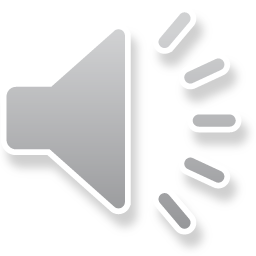 Absent Parent page
Begin Month
Excited about today
Tips or tricks
Adverse Action
Available resources
$0 income
Music: www.bensound.com
DFES/Partner Training Team
2
12/28/23
According to the W-2 Policy Manual, you must send a referral to child support in the following instances:
Unmarried
____________ pregnant women, including minors;

Families where the natural or adoptive parent is _________ from the home (but _____ when the absence is because of military service); and

________________ co-parent cases (families where the parents either are not married to each other or were not married to each other when the child was born), and where _____________ has not been established.
absent
not
Non-marital
paternity
DFES/Partner Training Team
3
12/28/23
Households with fathers in the home with children for whom paternity has been established should not be referred to the CSA. This includes:
Acknowledged
_______________ fathers, conclusive: voluntary acknowledgment with an effect of a judgment of paternity; or

______________ fathers: paternity established through a court order.
Adjudicated
DFES/Partner Training Team
4
12/28/23
Building Absent Parent Pages
Mother
Claimed Father
How many absent parent pages are needed for this family?
Child (3)
Child (1)
Child (6)
3
DFES/Partner Training Team
5
12/28/23
Building Absent Parent Pages
Mother
Adjudicated Father
How many absent parent pages are needed for this family?
Child (3)
Child (1)
Child (6)
2
DFES/Partner Training Team
6
12/28/23
Building Absent Parent Pages
Mother
Adjudicated Father
How many absent parent pages are needed for this family?
Child (3)
Child (1)
Child (6)
2 or 3
DFES/Partner Training Team
7
12/28/23
Mother
Building Absent Parent Pages
Child (18)
How many absent parent pages are needed for this family?
3
Child (1)
DFES/Partner Training Team
8
12/28/23
Calculating Hours
Multiply Weekly Hours By
Pay Frequency
Weekly
Bi-weekly
Semi-monthly
Monthly
x1
x2
x2.15
x4.3
DFES/Partner Training Team
9
12/28/23
Calculating Hours/Pay Period (LaToya)
Pay Frequency = semi-monthly

Hours/Week = 20

Average Hours/Pay Period =
20 x 2.15 = 43
DFES/Partner Training Team
10
12/28/23
Calculating Hours/Pay Period (Frank)
Pay Frequency = weekly

Hours/Week = 32

Average Hours/Pay Period =
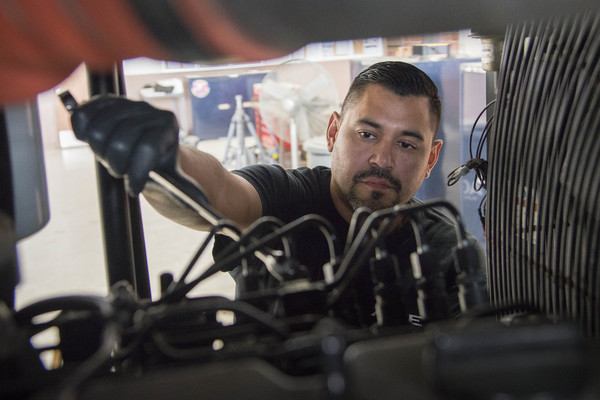 32 x 1 = 32
DFES/Partner Training Team
11
12/28/23
Calculating Hours/Pay Period (Belle)
Pay Frequency = bi-weekly

Hours/Week = 8

Average Hours/Pay Period =
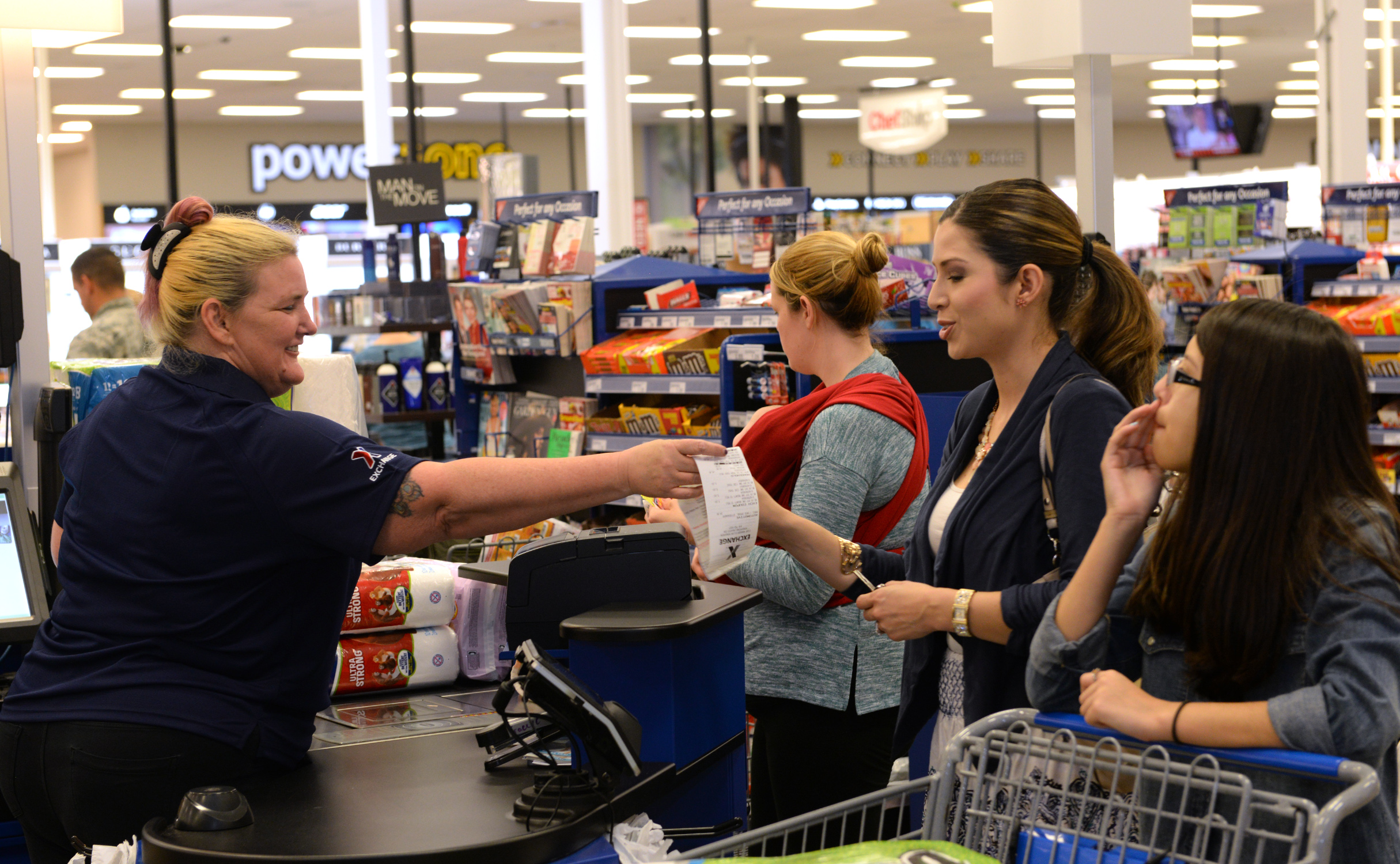 8 x 2 = 16
DFES/Partner Training Team
12
12/28/23
Calculating Hours/Pay Period (Kara)
Pay Frequency = monthly

Hours/Week = 35

Average Hours/Pay Period =
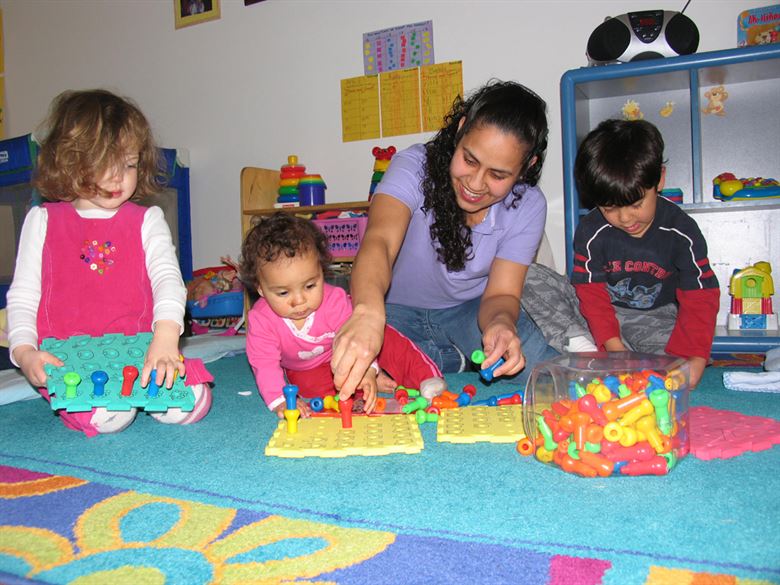 35 x 4.3 = 150.5
DFES/Partner Training Team
13
12/28/23
2
March 3
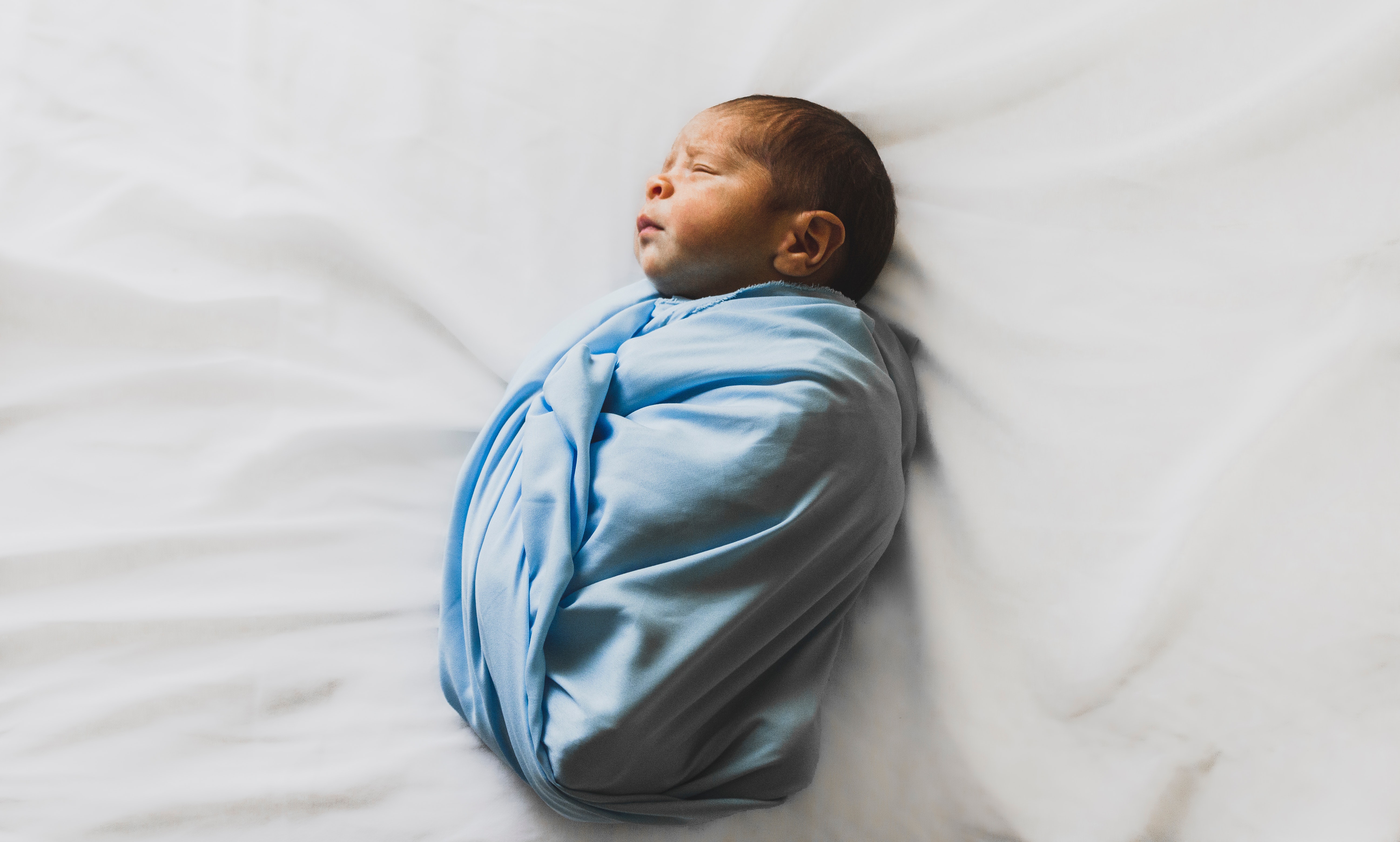 Ongoing participant 
Had baby yesterday
Adding baby today
DFES/Partner Training Team
14
12/28/23
3
March 19
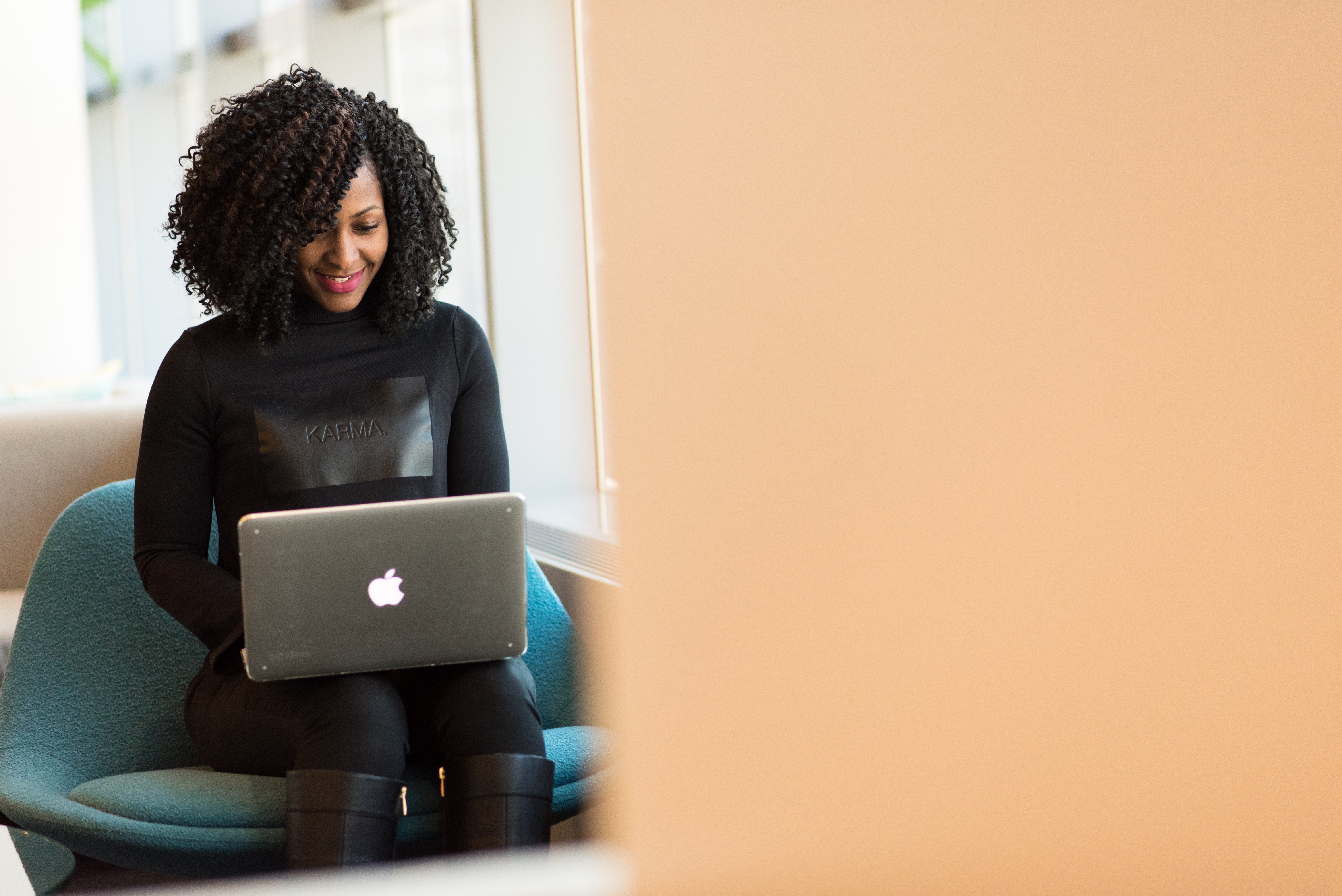 Ongoing participant 
Started job two days ago
First paycheck next week
DFES/Partner Training Team
15
12/28/23
1
March 10
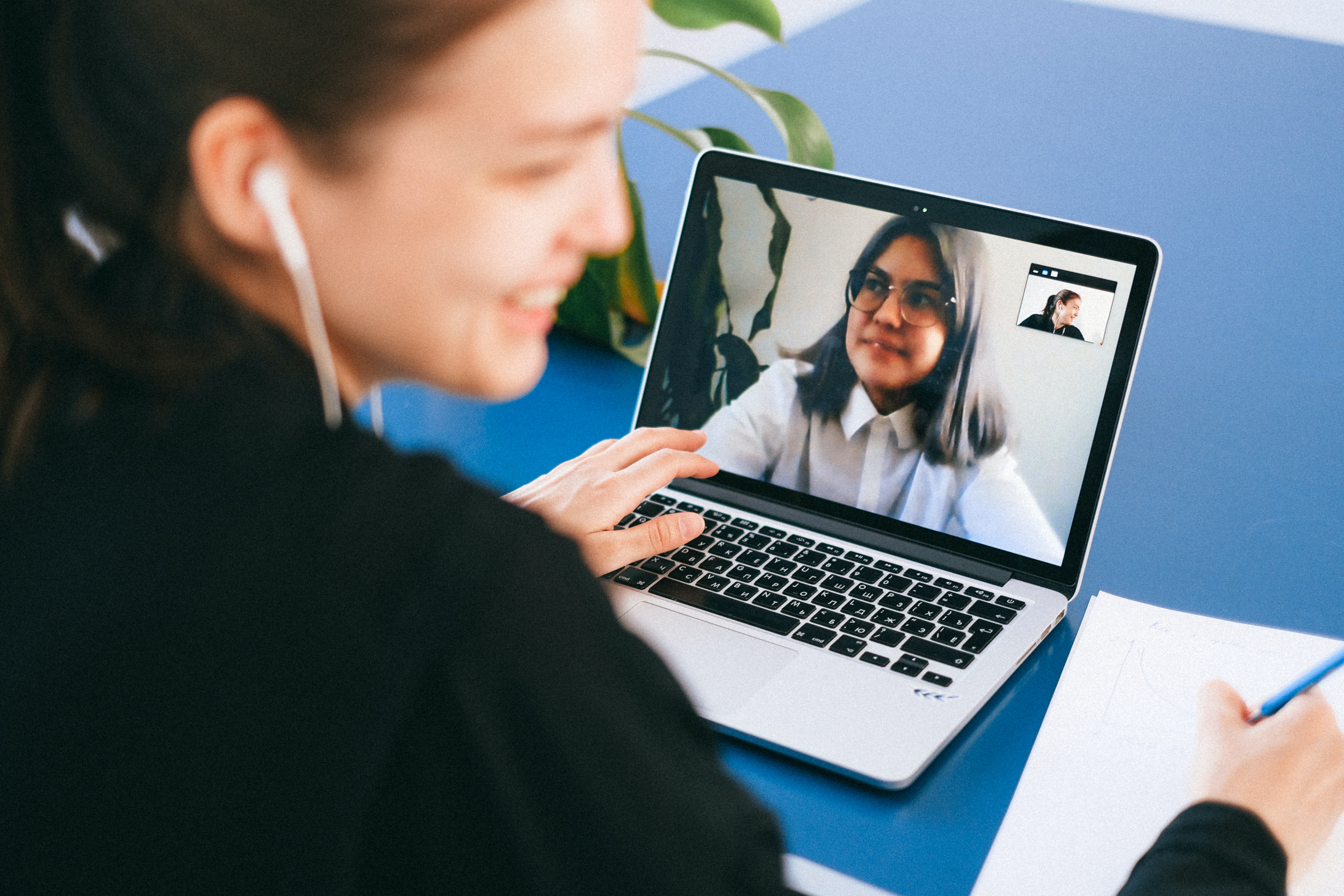 Applicant
Initial eligibility appointment
DFES/Partner Training Team
16
12/28/23
3
March 31
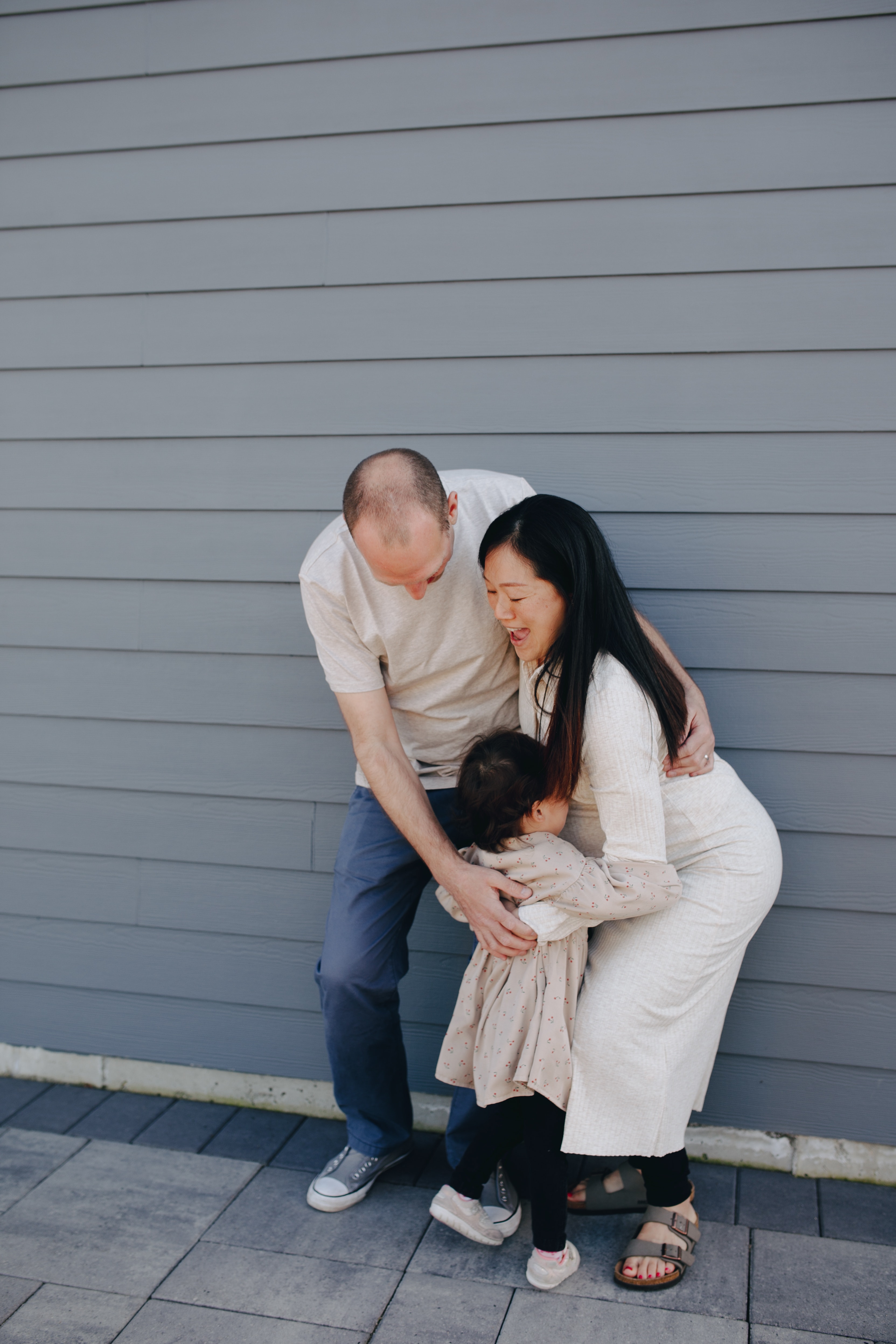 Ongoing participant 
Other parent moved in three weeks ago
Adding parent today
DFES/Partner Training Team
17
12/28/23
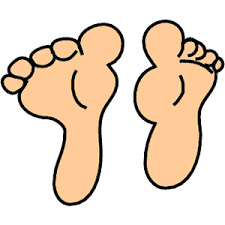 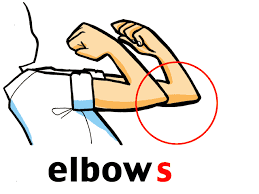 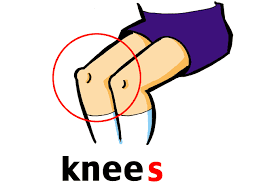 DFES/Partner Training Team
18
12/28/23
Ending Employment
Be Sure to Determine:
Job has ______

No additional _______ from job
ended
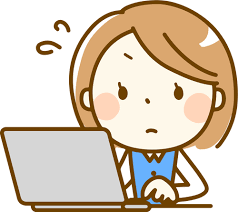 income
DFES/Partner Training Team
19
12/28/23
Enter an Employment End Date (not End Month) when:
Ending Employment
Employment has not been verified as ended

The last paycheck has not been received

Individual may go back to employer
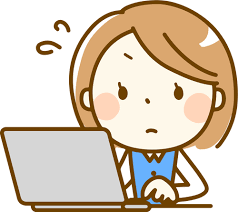 DFES/Partner Training Team
20
12/28/23
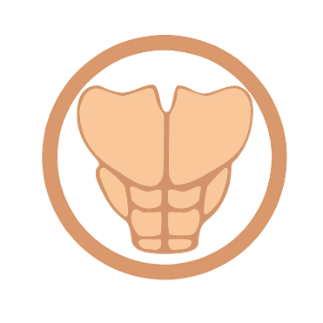 CS2
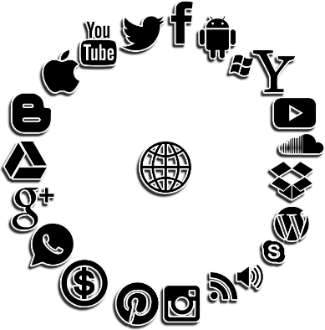 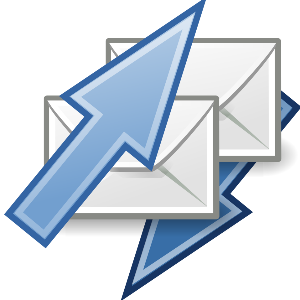 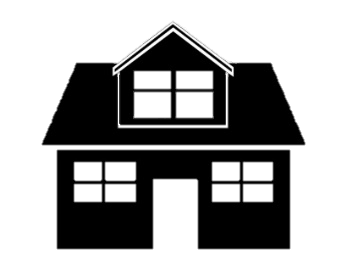 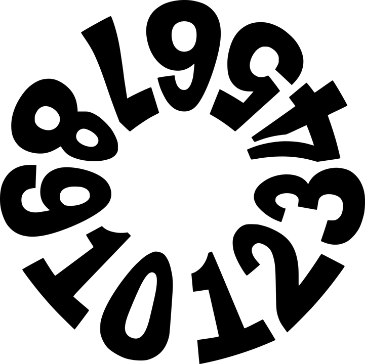 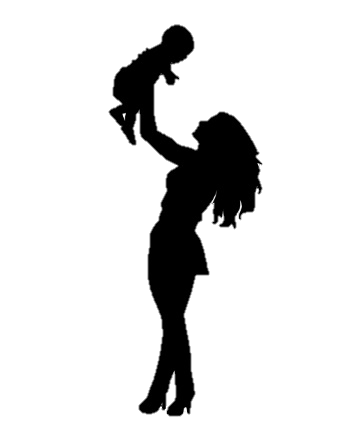 Rebus Puzzles
Driver Flow
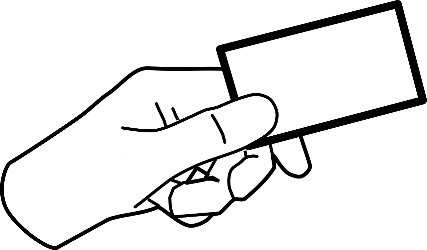 +
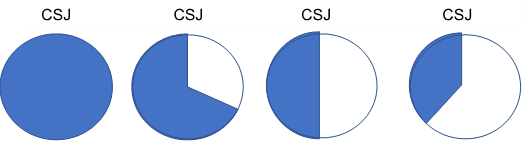 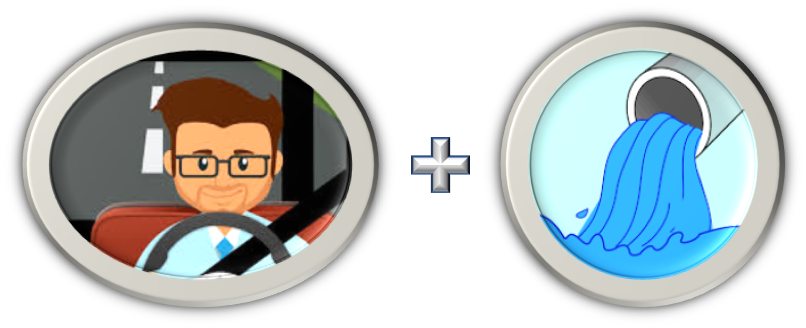 +
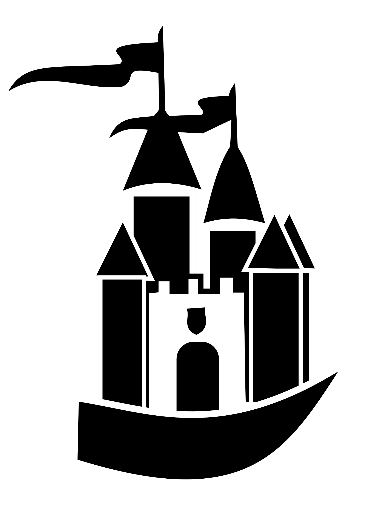 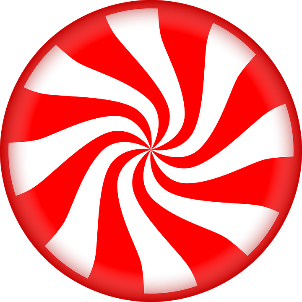 i=e
-a
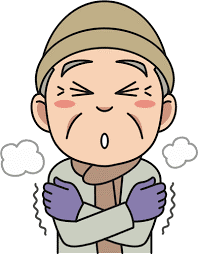 +
=
Placement
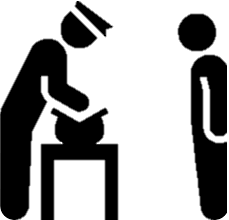 Mem
+
+ s
Household Members
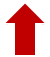 Absent Parent
Social Security Numbers
(palace – a) + (mint (i=e))
     place     +       ment
DFES/Partner Training Team
21
12/28/23
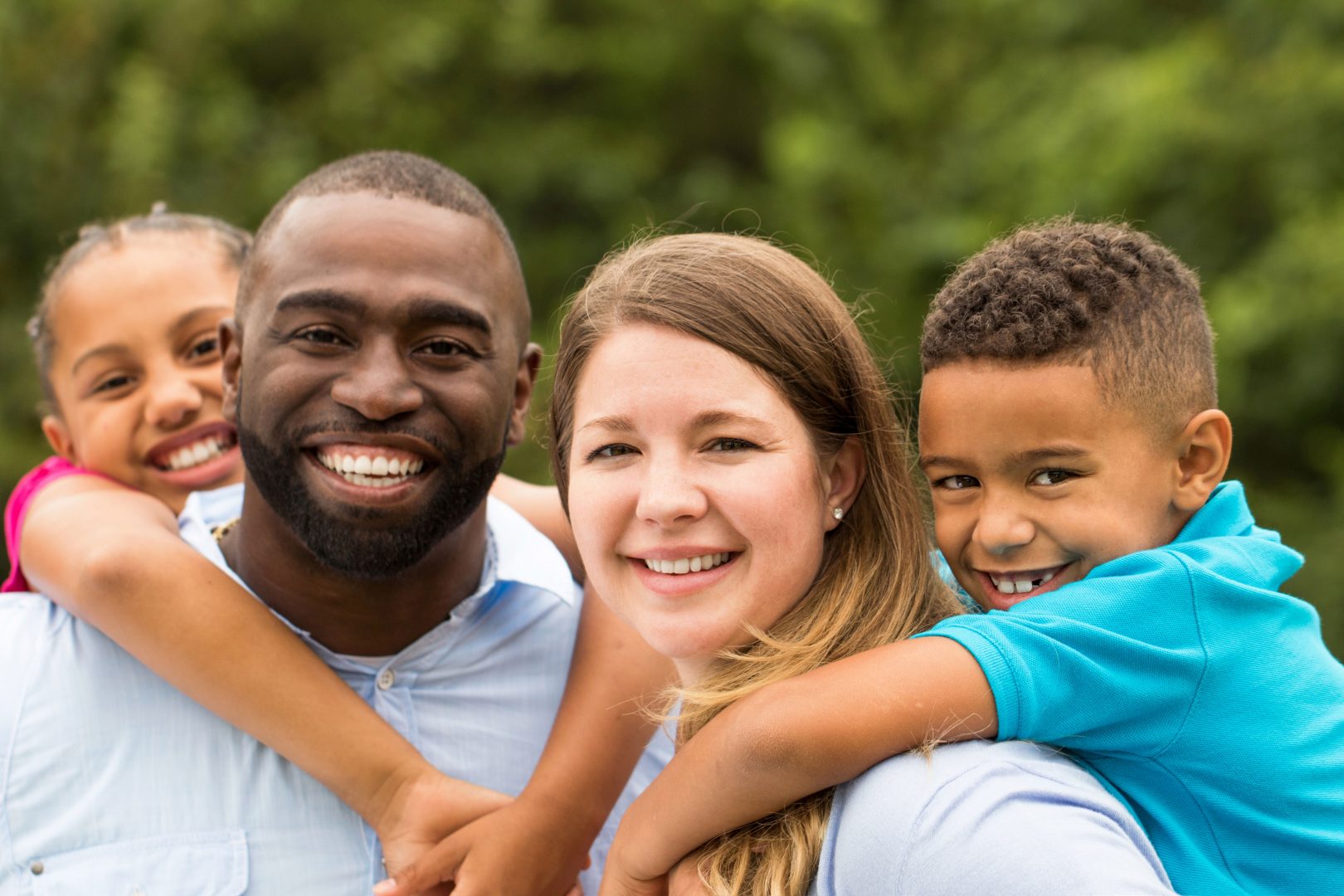 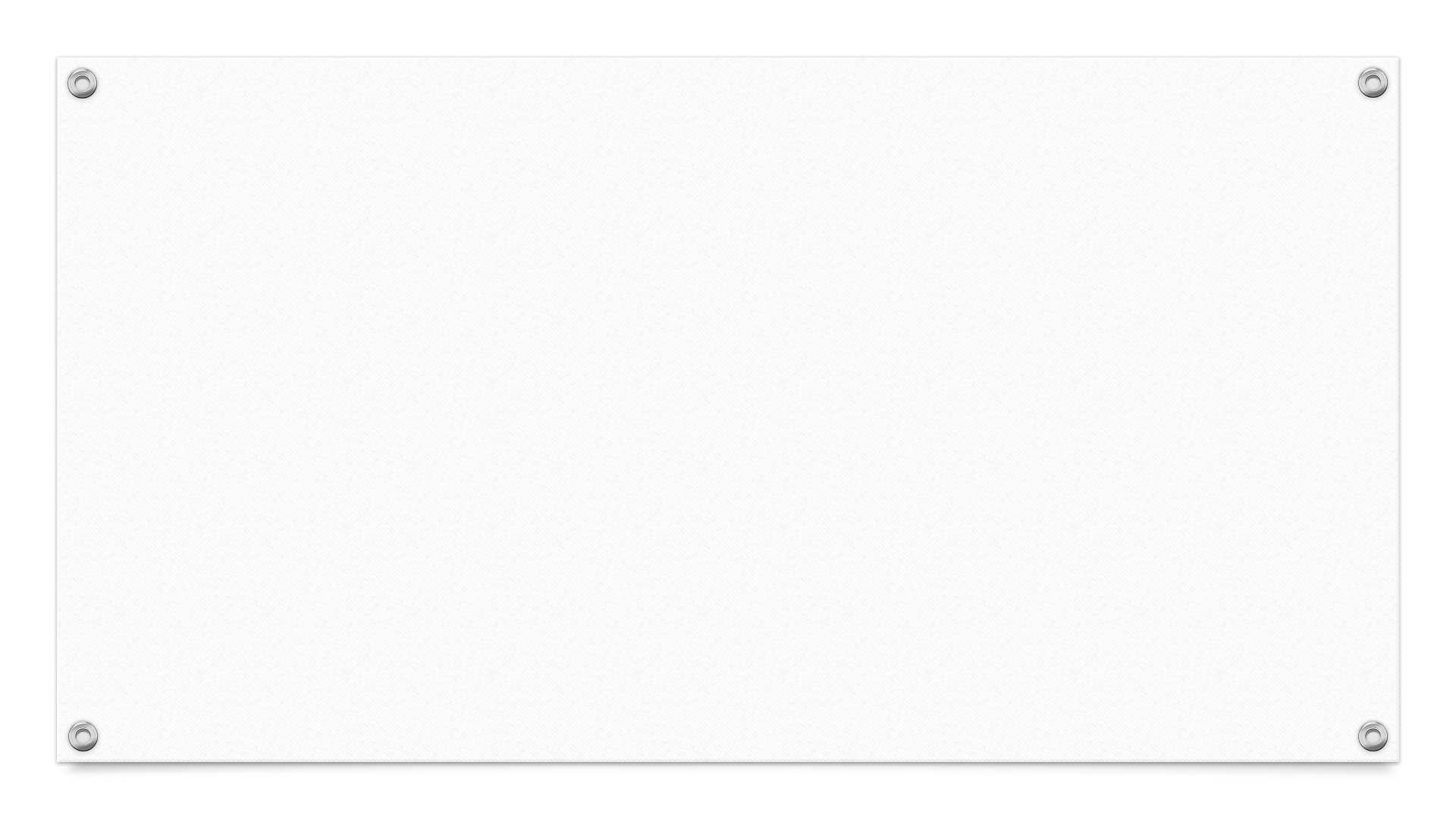 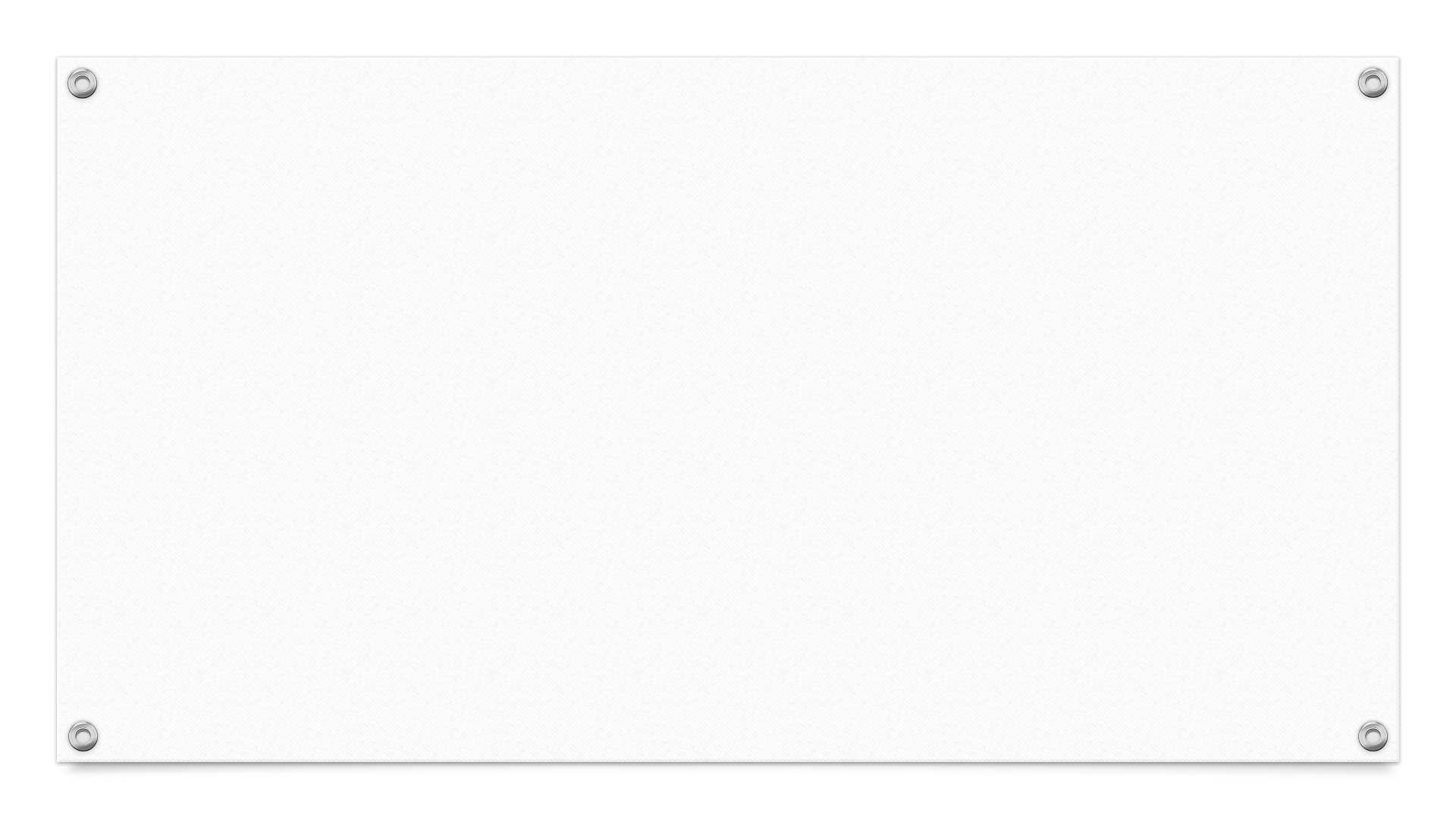 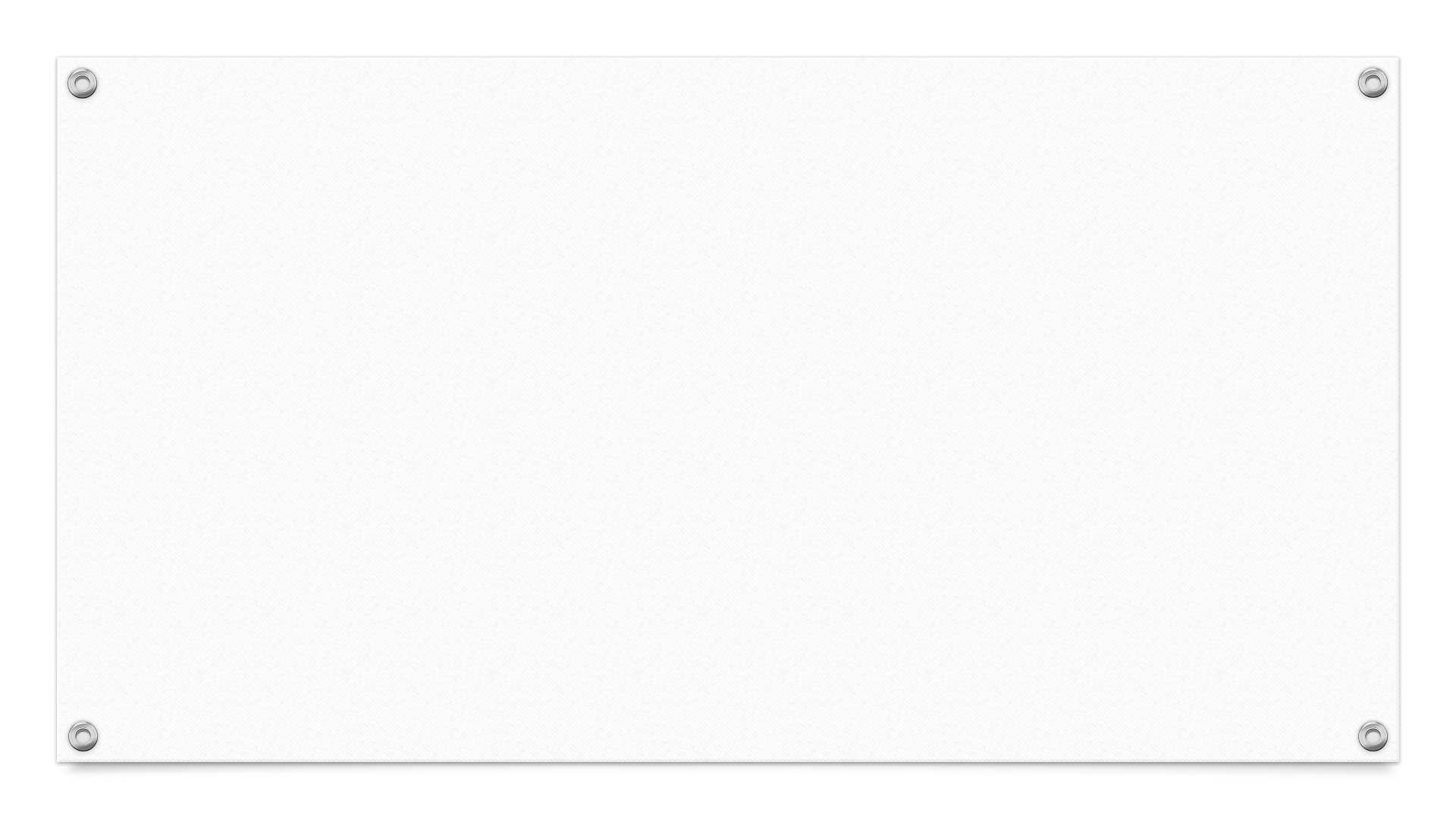 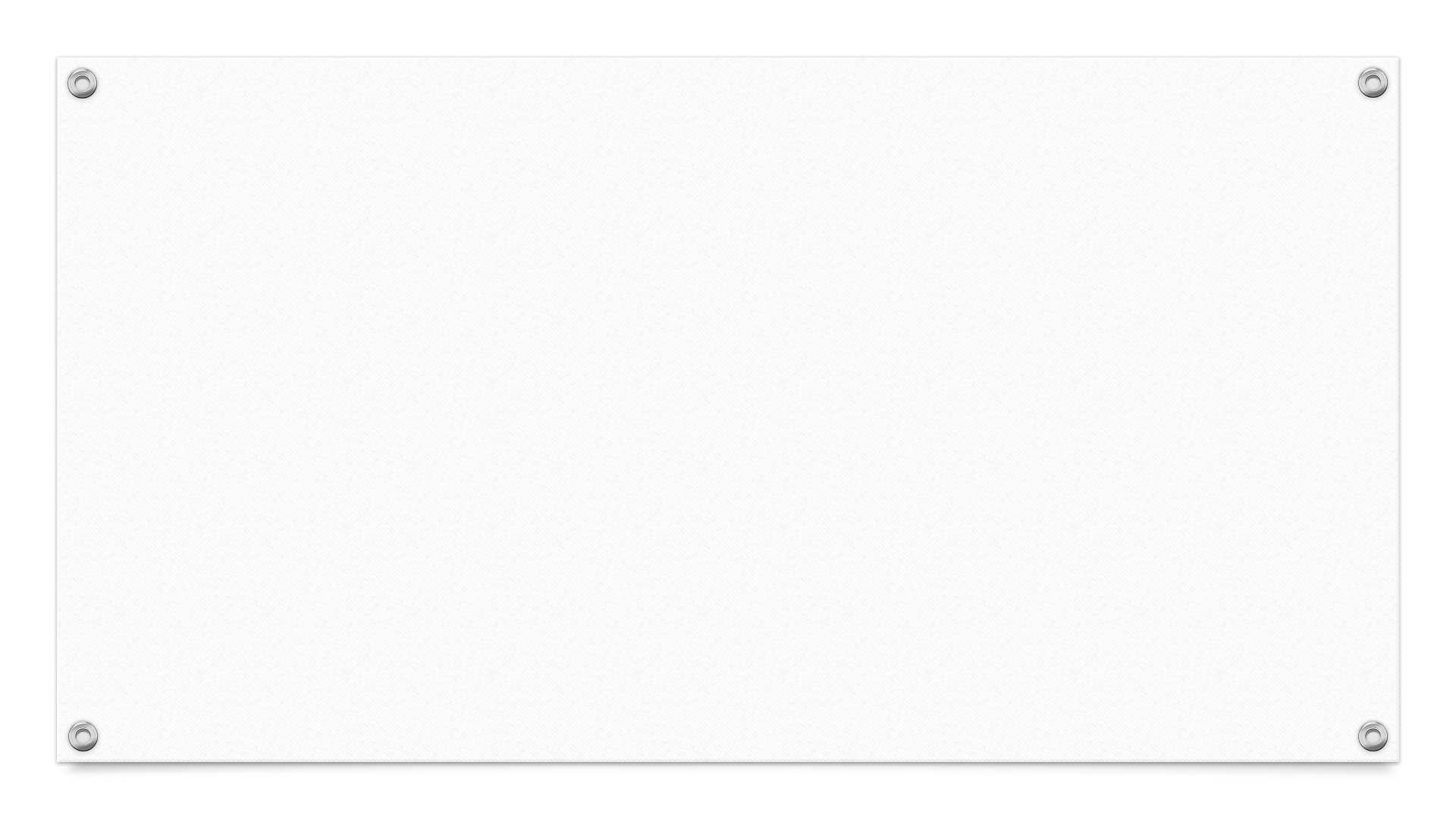 DFES/Partner Training Team
22
12/28/23